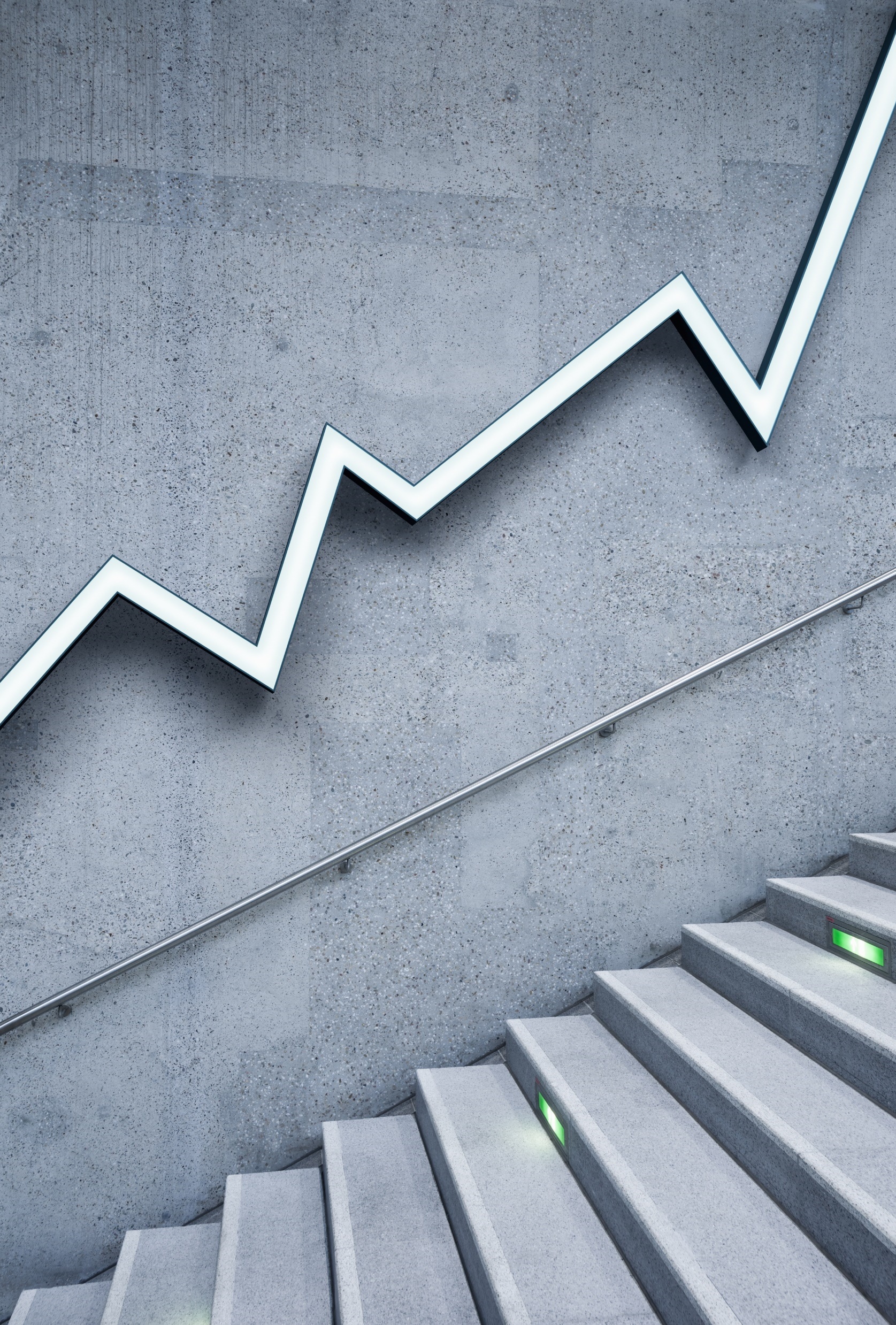 Основни појмови рачунара
Припремила: СНЕЖАНА РАДОВИЋ
Основни појмови везани за рачунар
Деф: Рачунар је сложени уређај (машина) који служи за извешавање математичких операција или контролних јединица. Ове задатке рачунар врши на основу скупа упутстава или програма.
Структура рачунарског система (укратко)
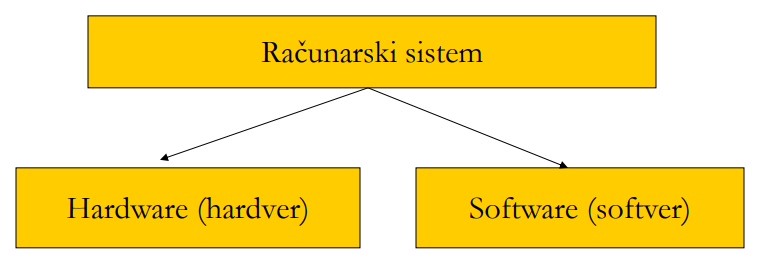 ХАРДВЕР
Хардвер чине уређаји рачунарског система, прије свих процесор и радна меморија који представљају срце рачунара, па се за хардвер сликовито каже да је ,,срце рачунара“.

Једноставнија дефиниција хардвера је да  хардвер чине сви они опипљиви дијелови рачунара, тј. хардвер је физички дио рачунара.
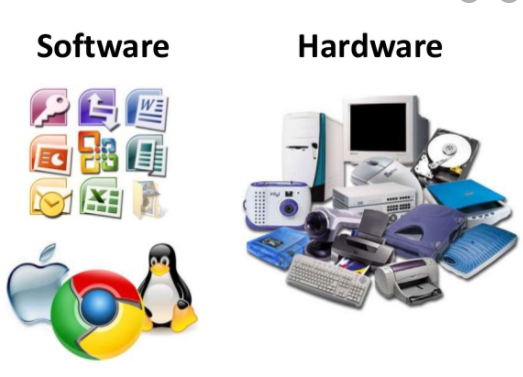 СОФТВЕР
Софтвер је програмски дио рачунара, тј.софтвер је скуп програма (наредби, алгоритама) који ,,говоре“ рачунару како треба да изврши неку наредбу.

Софтвер је, другим ријечима, мозак рачунара
Историја рачунара
Рачунарска ера практично почиње у средњем вијеку, развојем првих машина које су имале моћ рачунања, односно обављања основних математичких операција.

Дизајнирано је много врста и модела рачунара током еволуције модерних дигиталних рачунарских система. Међутим, већина њих су данас заборављени.

Само неколико њих су дали значајан допринос у развоју.

Постоји пет генерација рачунарских система.
Генерације рачунара
Нулта генерација
 
Један од најпознатијих рачунара ове генерације је Паскалов рачунар из 1642.године. Његова сврха је била рачунање пореза. Ова машина (рачунар) је могла само да сабира и одузима.
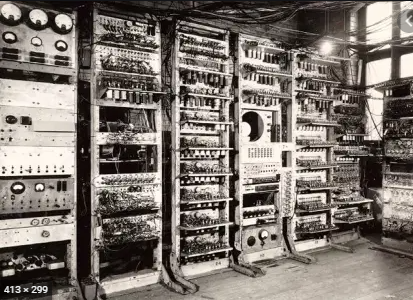 Прва генерација
Период везан за ову генерацију је 1951.-1958.године.
Прву генерацију рачунара карактерише коришћење електронских (вакуумских) цијеви као активних елемената кабловских веза између елемената. Ови елементи су били велики, трошили много струје и ослобађали велику количину топлоте.
Рачунари су били гломазни.
За складиштење података су се користиле различите меморије (магнетне траке и добоши).
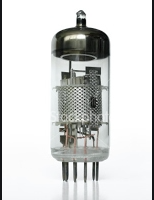 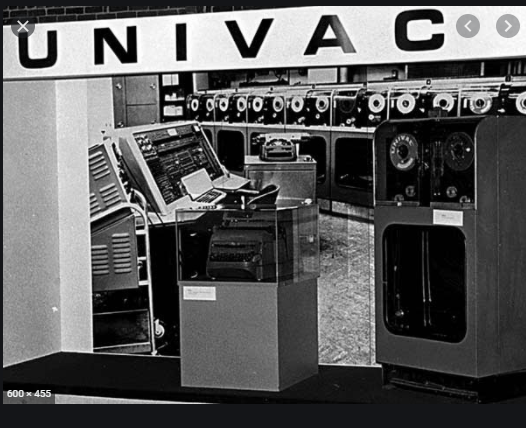 Вакуумска цијев
Друга генерација
Период везан за другу генерацију рачунара је 1959.-1963. године

Карактеришу их транзистори који су се уграђивали умјесто електронских (вакуумских) цијеви.

Транзистори су били јефтинији, бржи, трошили су мање енергије и развијали мање топлоте.
Транзистор је полупроводничка електронска компонента која служи за појачавање електронског сигнала, стабилизацију напона...
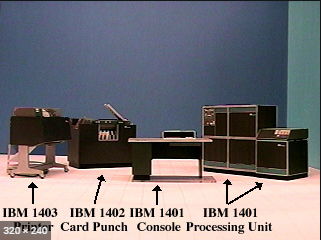 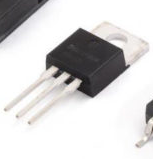 Трећа генерација
Проналазак ЧИПА је изазвао револуцију у рачунарству.

Чип, или како се стручно назива Интегрисано коло, може да замијени хиљаде транзистора једном малом силиконском плочицом.

Чипови се одликују малим димензијама, ниском цијеном, поузданошћу, малом потрошњом струје.

Са трећом генерацијом почиње масовна примјена рачунара. Ниска цијена, висока поузданост, мале димензије, мала потрошња електричне енергије и брзина извођења операције значајно су унаприједили развој мини рачунара. 

За складиштење података користиле су се магнетне траке.
Ову генерацију карактеришу и побољшане периферне јединице које су омогућиле повезивање више периферних уређаја и повезивање више рачунара помоћу телефонске линије.

За управљање и контролу рачунара развили су се оперативни системи.
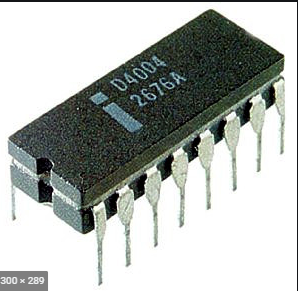 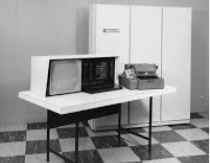 Прва верзија чипа
Четврта генерација (1971.-1987.)
Обједињена два достигнућа:
Замјењене хиљаде интегрисаних кола једним, још мањим чипом,
Обједињене све функције једног рачунара.

Један микрочип извршава све радње као један комплетан рачунар.
 
Резултат овог открића је да оно што је некада заузимало простор читаве собе, данас може стати на длан.

Први такав чип (микропроцесорски чип) је развила компанија INTEL и то 1971.године.

Компанија  IBM  представља први кућни персонални рачунар PC XT, а 1984.год.појављује се рачунар Мекинтош компаније Apple
Побољшање хардверских карактеристика доводи до: смањења димензија рачунара, повећања капацитета главне и периферијске меморије, знатно брже обраде података.
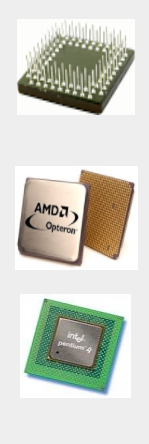 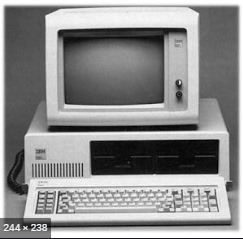 микропроцесор
Пета генерација (од 1990.)
Заснована је на конструкцији паралелне архитектуре који омогућавају истовремени рад више компјутера (процесора) на рјешавању одређеног задатка.

Ова генерација рачунара је још у развоју, базира се на вјештачкој интелигенцији. 

Циљ пете генерације је да развије уређаје који говоре природним језиком и способни су за учење и самоорганизовање. Циљ је направити роботе.

Ову генерацију (неурокомпјутери) карактерише развој неуронских мрежа које би требало да истовремено обрађују велики број информација коришћењем више хиљада процесора, што личи на рад људског мозга.

У принципу, задатак научника је да подаре рачунару могућност ,,размишљања“ (нпр.роботима).
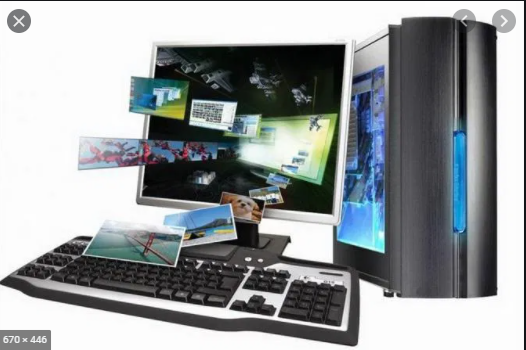 ХВАЛА НА ПАЖЊИ!